Chapter 6
Pneumatic Logic Sensors and Actuators
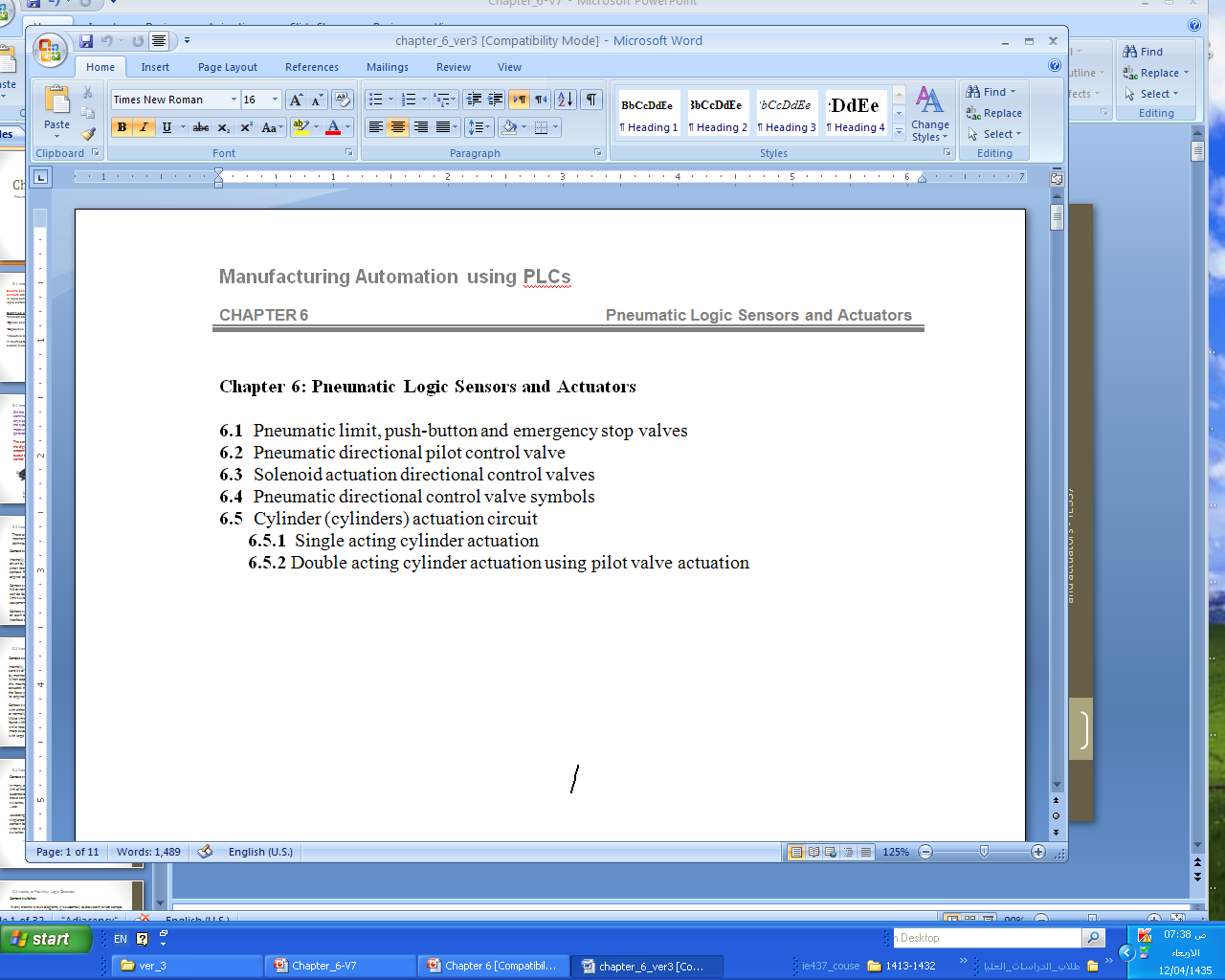 Chapter 6: Penumatic logic sensors and actuators - IE337
1
Introduction to  Pneumatic/Hydraulic systems
A hydraulic (control) system is commonly used for heavy duty and heavy load, e.g. heavy transportation vehicles. 

A pneumatic (control) system has a lower response time (i.e. it is quicker) than a hydraulic system.

A pneumatic control system is frequently used in building automatic assembly machines due to its lower cost compared to hydraulic or electric systems. 

An electric system is controlled by voltage (V) and current (Amp). 

In a pneumatic/hydraulic system, pressure (bar) is equivalent to voltage and flow (l/min) is equivalent to current.
Chapter 6: Penumatic logic sensors and actuators - IE337
2
6.1 Pneumatic limit, push-button and emergency stop valves
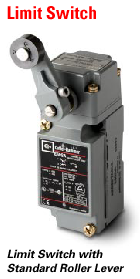 The main structure of a limit valve, a push button and an emergency stop valve is the same. 

Pneumatic limit valves are equivalent to mechanical limit switches in their function.  

Similarly, pneumatic push button and emergency stop valves are equivalent to mechanical push button and emergency stop switches in their functions.

 The main difference between the pneumatic limit valves and the mechanical switches, in the latter, the actuating arm or plunger shifts a so-called directional-control valve rather than electric contacts. 

Same thing is applied for push button and emergency valves.
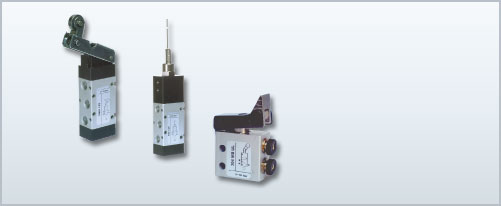 Limit Valve
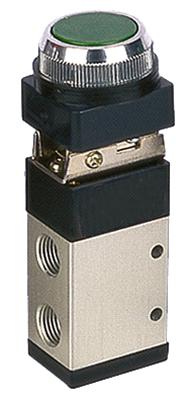 Chapter 6: Penumatic logic sensors and actuators - IE337
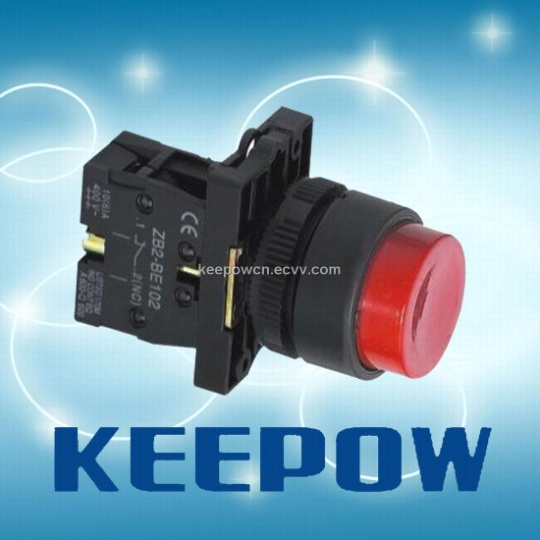 Push button switch
Push button valve
3
6.1 Pneumatic limit, push-button and emergency stop valves
3/2 limit valve (meaning 3 connections and 2 positions valve). 
The valve is shown as normally closed, so that the outlet line is exhausted to atmosphere when the valve is not actuated. 

When the valve is actuated, the roller is pressed against the return spring at the bottom, so that the valve opens and passes supply pressure to the outlet line. 

Illustration: http://geea.org.pagesperso-orange.fr/PNEUM/distrib_3_2.swf
Chapter 6: Penumatic logic sensors and actuators - IE337
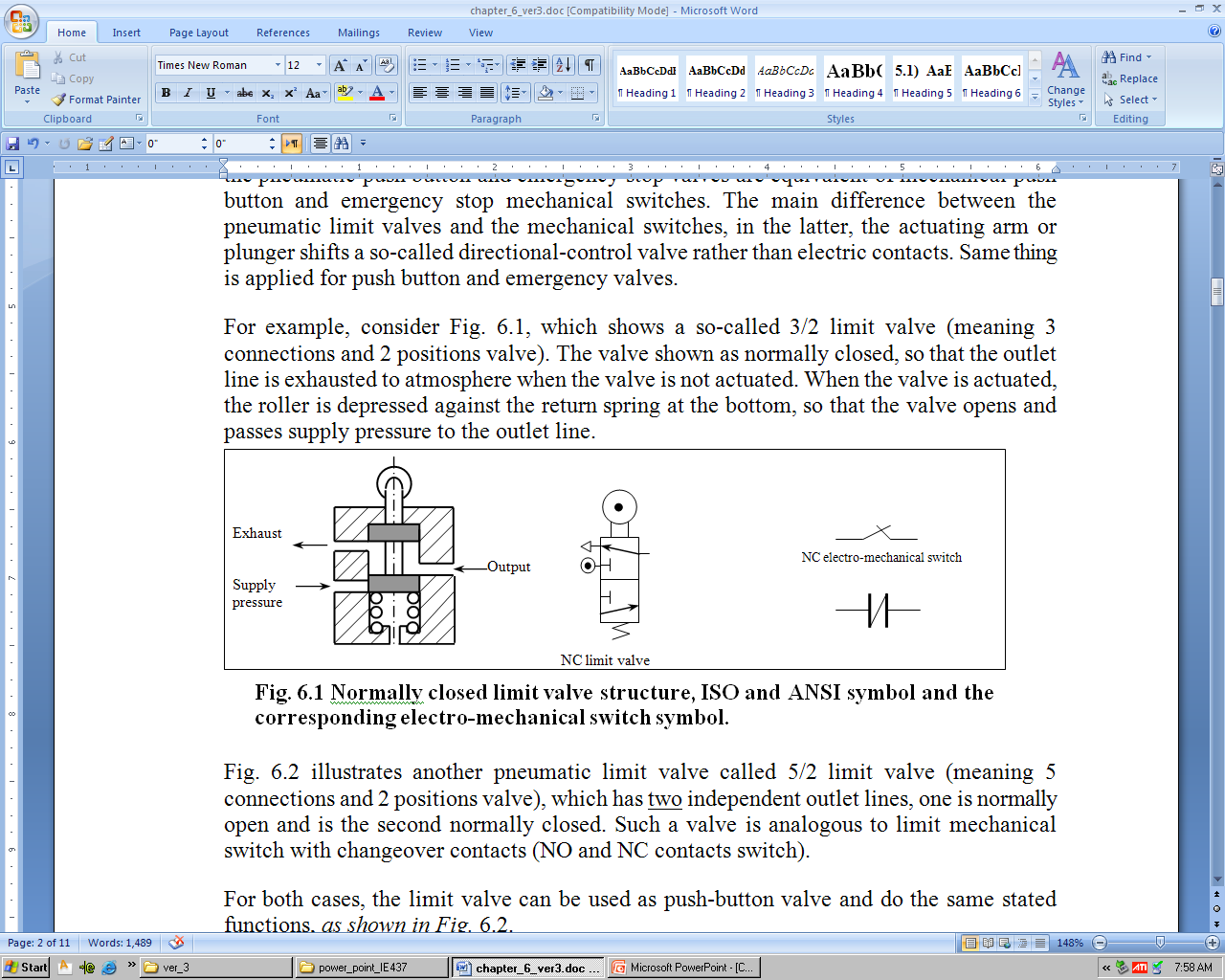 4
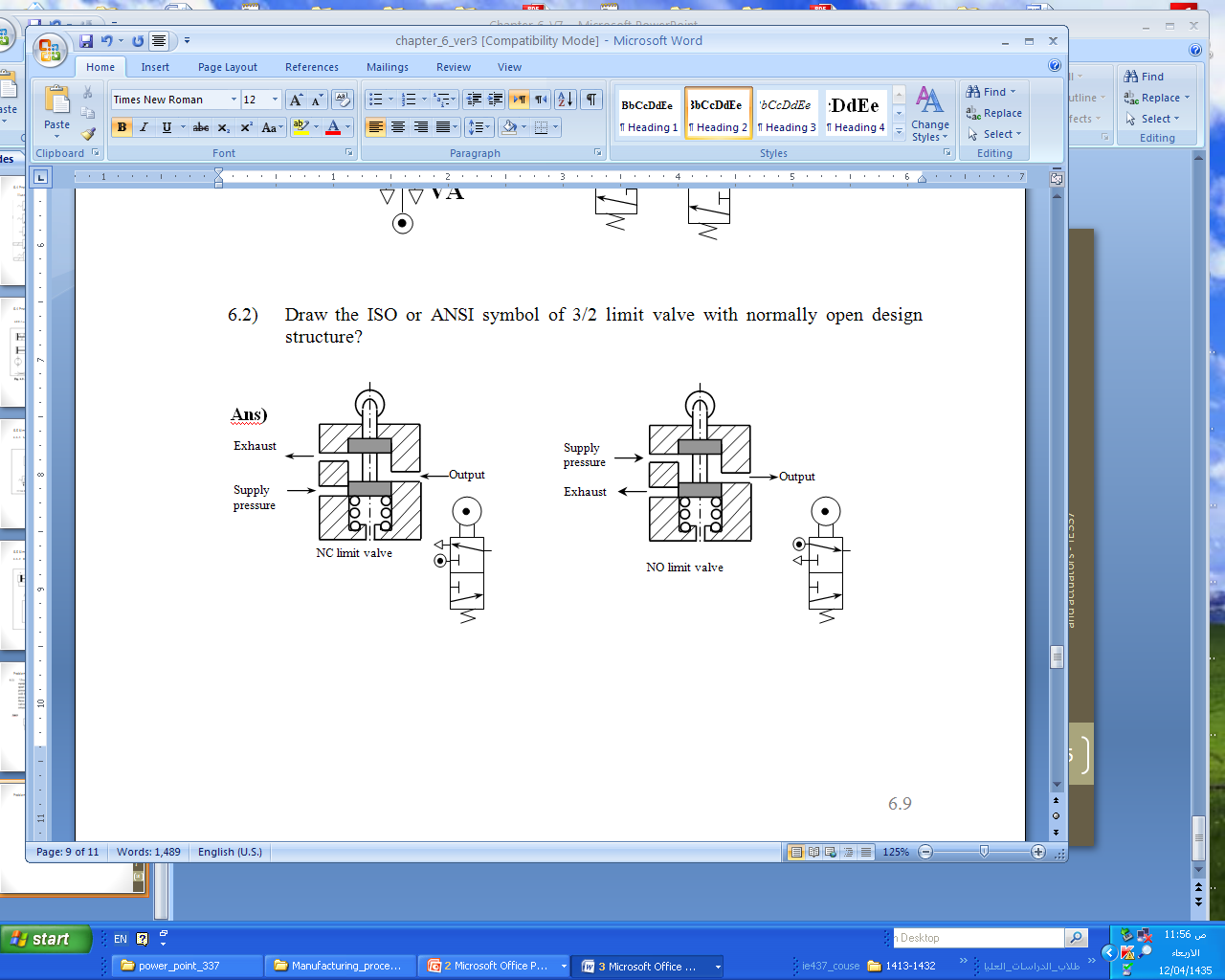 Chapter 6: Penumatic logic sensors and actuators - IE337
Normally open limit valve: source is open
(connected to output)
Normally closed limit valve: source is closed 
(not connected to output)
5
A Simple Pneumatic Network: Single Acting Cylinder Actuation Network
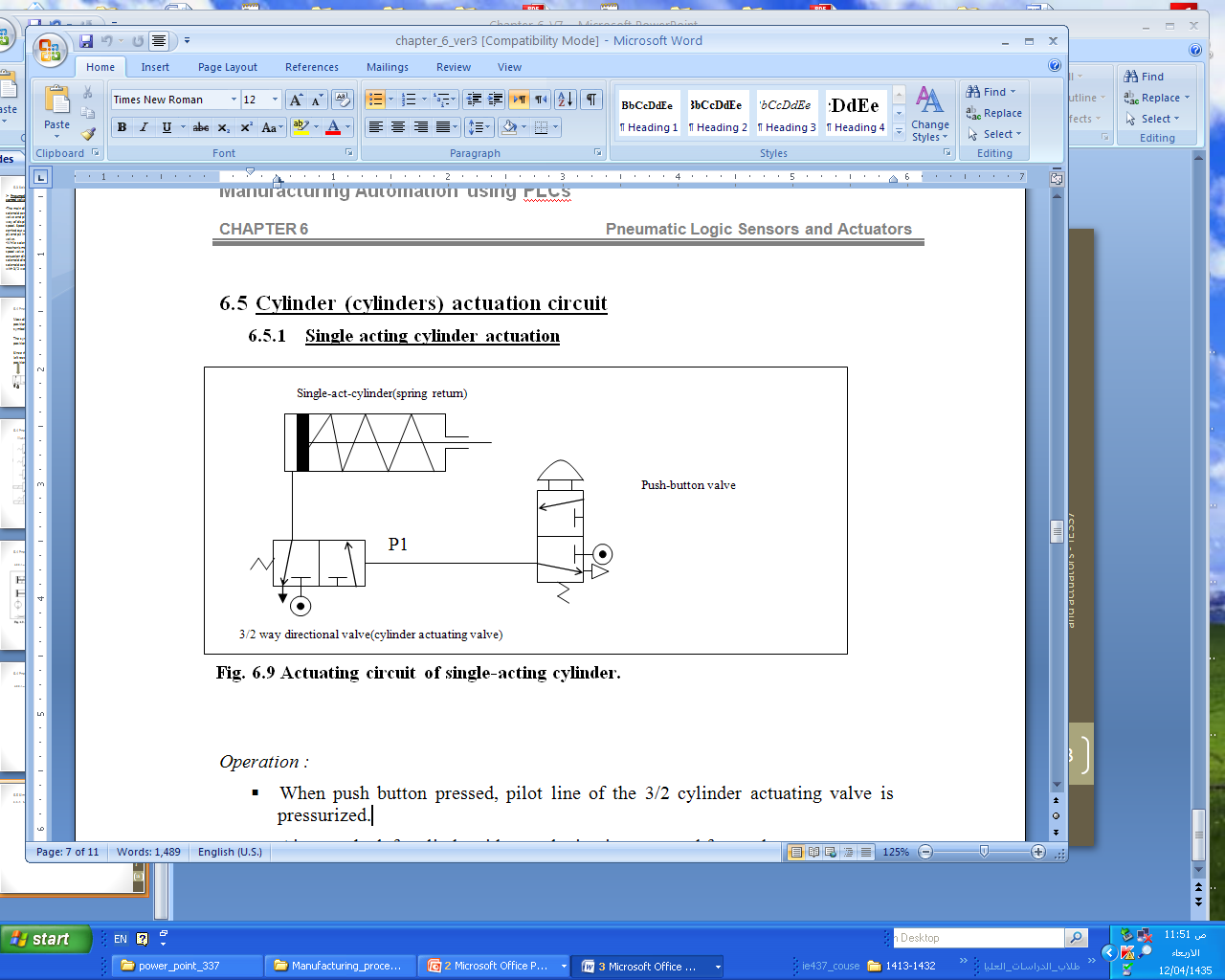 A-
A+
Chapter 6: Penumatic logic sensors and actuators - IE337
A+ = Push Button

http://educypedia.karadimov.info/library/valf3nc.swf
6
5/2 limit valve (meaning 5 connections and 2 positions valve):

There are 2 independent outlet lines, one is normally open and the second is normally closed. 
For both cases, the limit valve can be used as push-button valve and do the same stated functions.

Illustration :
http://geea.org.pagesperso-orange.fr/PNEUM/distrib_5_2.swf
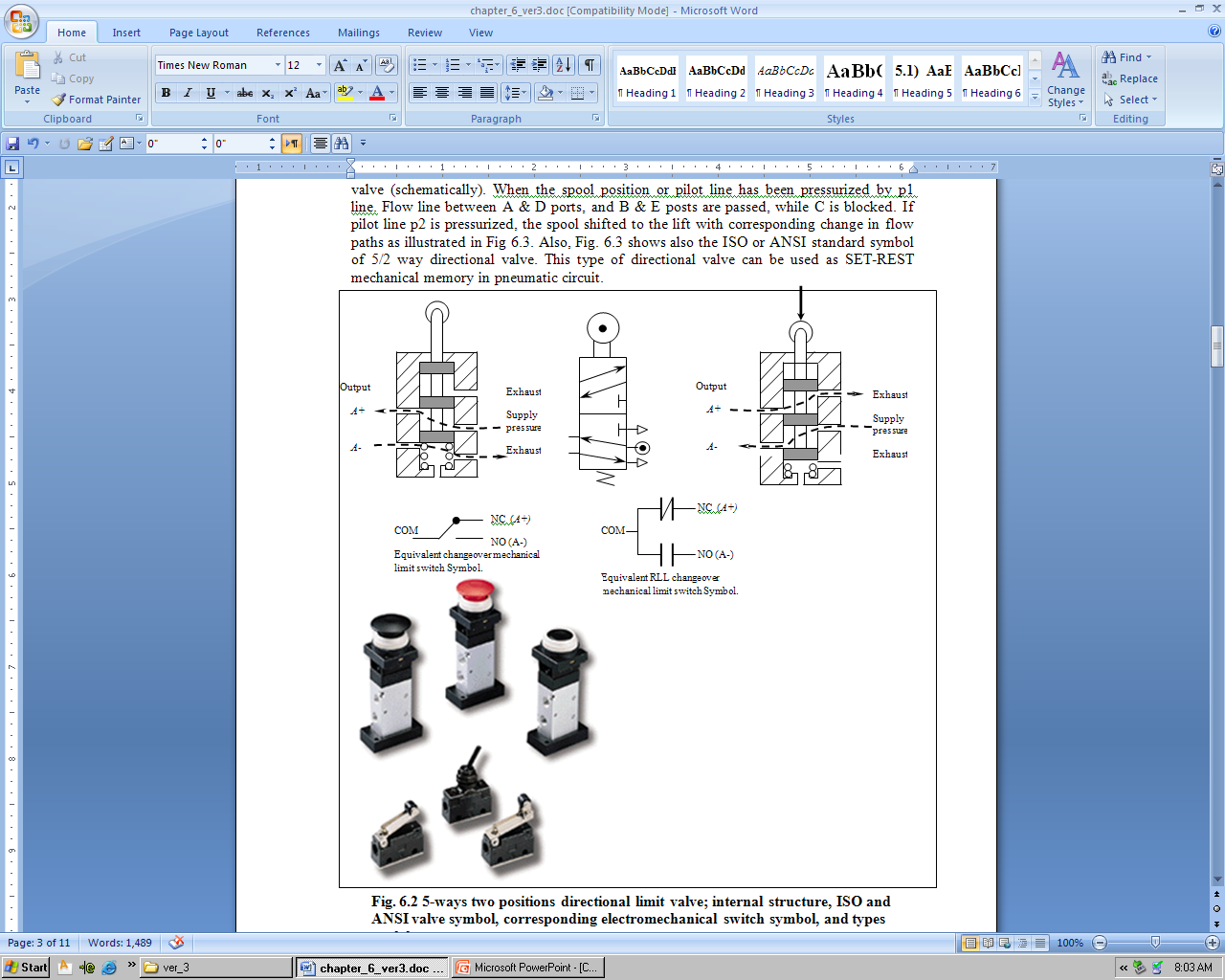 Chapter 6: Penumatic logic sensors and actuators - IE337
7
6.4 Pneumatic directional control valve symbols
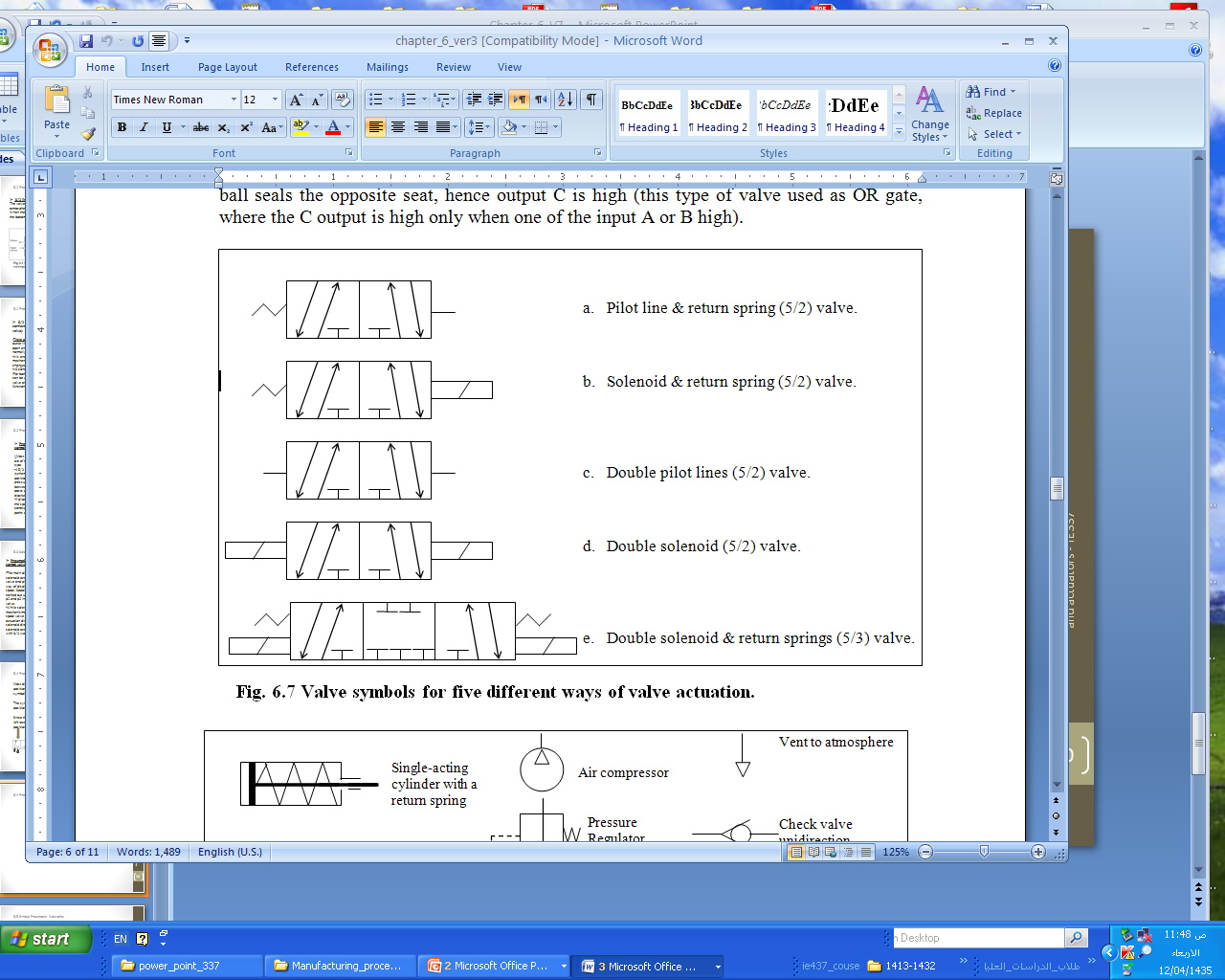 Chapter 6: Penumatic logic sensors and actuators - IE337
8
Illustration: 5/3 valve
http://geea.org.pagesperso-orange.fr/PNEUM/distrib_5_3.swf
6.2 Pneumatic  directional pilot control valve
Pneumatic directional pilot control valve

 Most directional-control valves are of the spool and sleeve type
 
 A 5/2 pilot valve: 

When the spool position or pilot line is pressurized by p1 line, flow passes between A & D ports, and B & E ports, while C is blocked.

If pilot line p2 is pressurized, the spool shifted to the lift with corresponding change in flow paths as illustrated in Fig
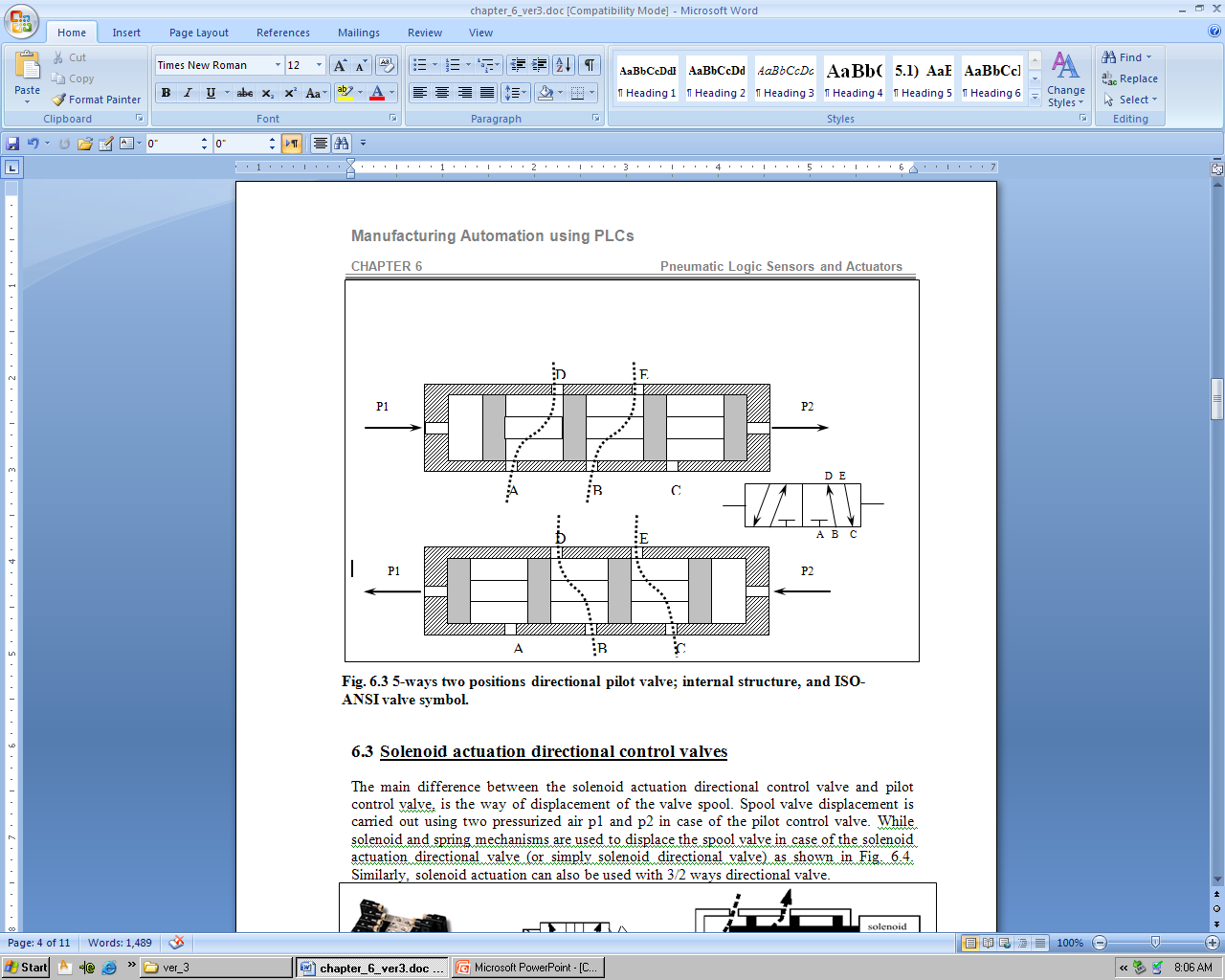 Chapter 6: Penumatic logic sensors and actuators - IE337
9
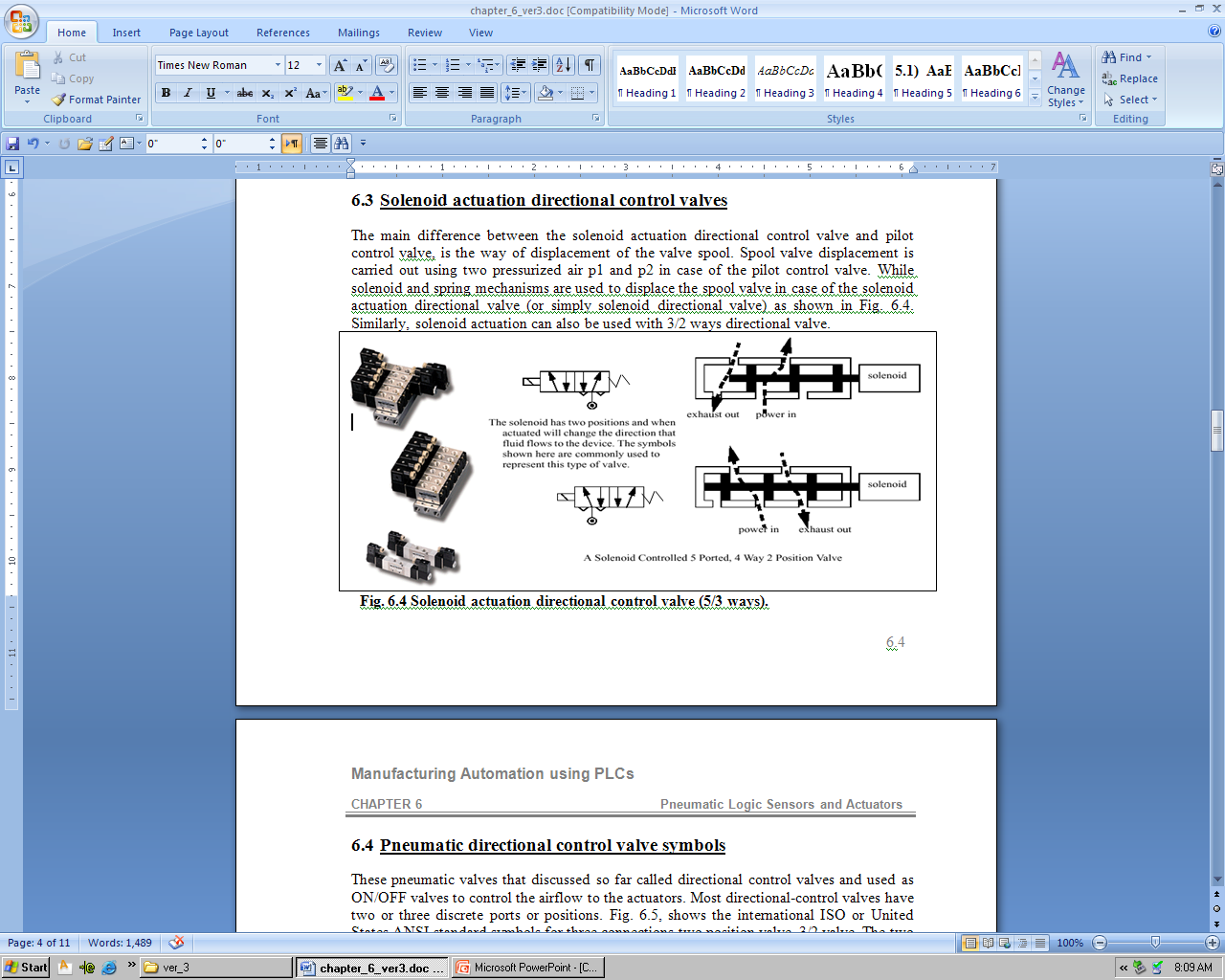 Pneumatic directional solenoid control valve

 The main difference between the solenoid actuation directional control valve and pilot control valve, is the way of displacement of the valve spool. 

 In the case of a pilot control valve, spool valve displacement is carried out using two pressurized air p1 and p2 

 In the case of a solenoid actuation directional valve (or simply solenoid directional valve), a solenoid and spring mechanisms are used to displace the spool valve 

 Similarly, solenoid actuation can also be used with 3/2 ways directional valve.
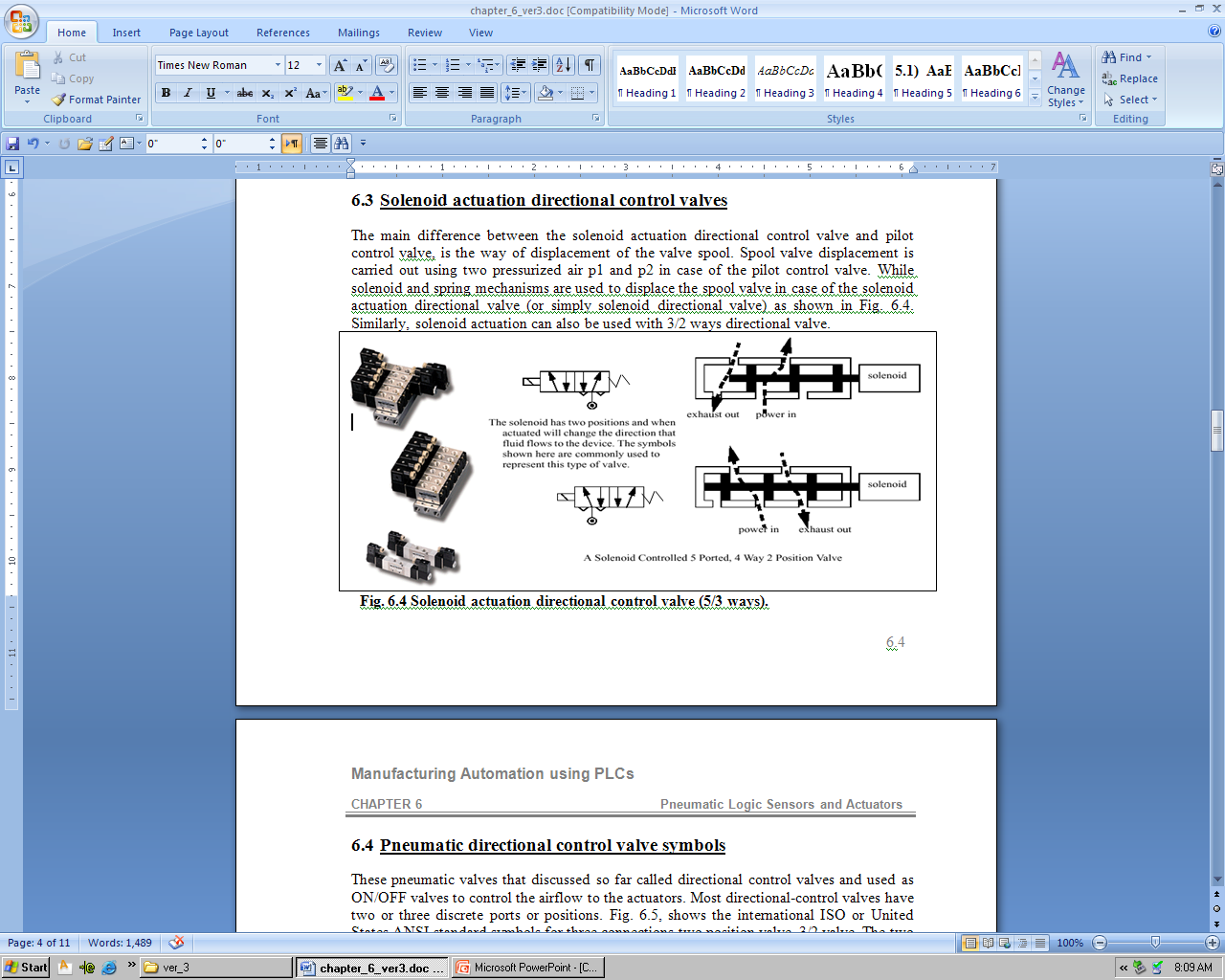 Chapter 6: Penumatic logic sensors and actuators - IE337
10
6.4 Additional Pneumatic Symbols
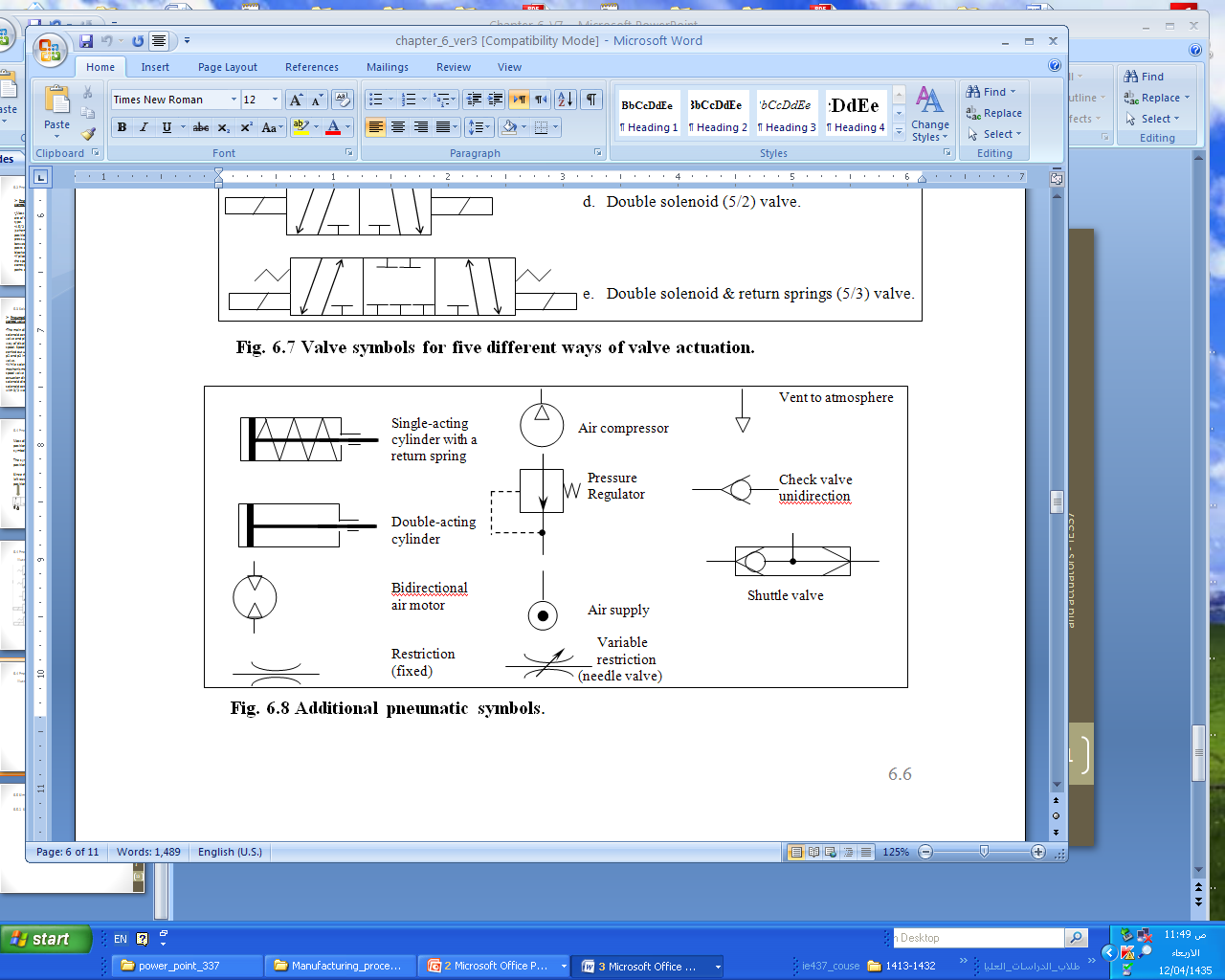 Chapter 6: Penumatic logic sensors and actuators - IE337
11
6.5 Simple Pneumatic Networks: AND function
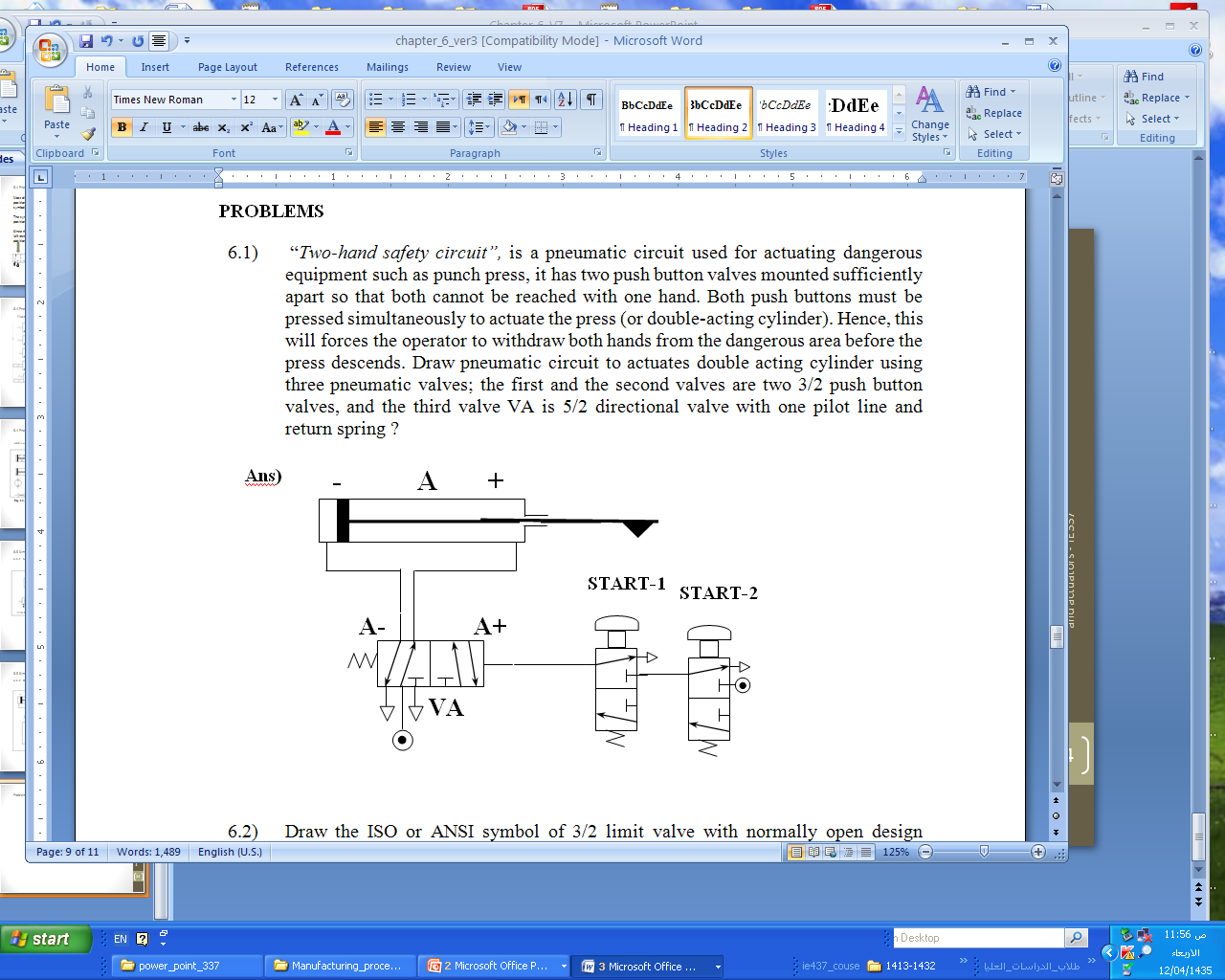 Chapter 6: Penumatic logic sensors and actuators - IE337
12
6.5 Simple Pneumatic Networks:  
Double Acting Cylinder Network using a Pilot line valve
Machine sequence : 	START, A+, A-
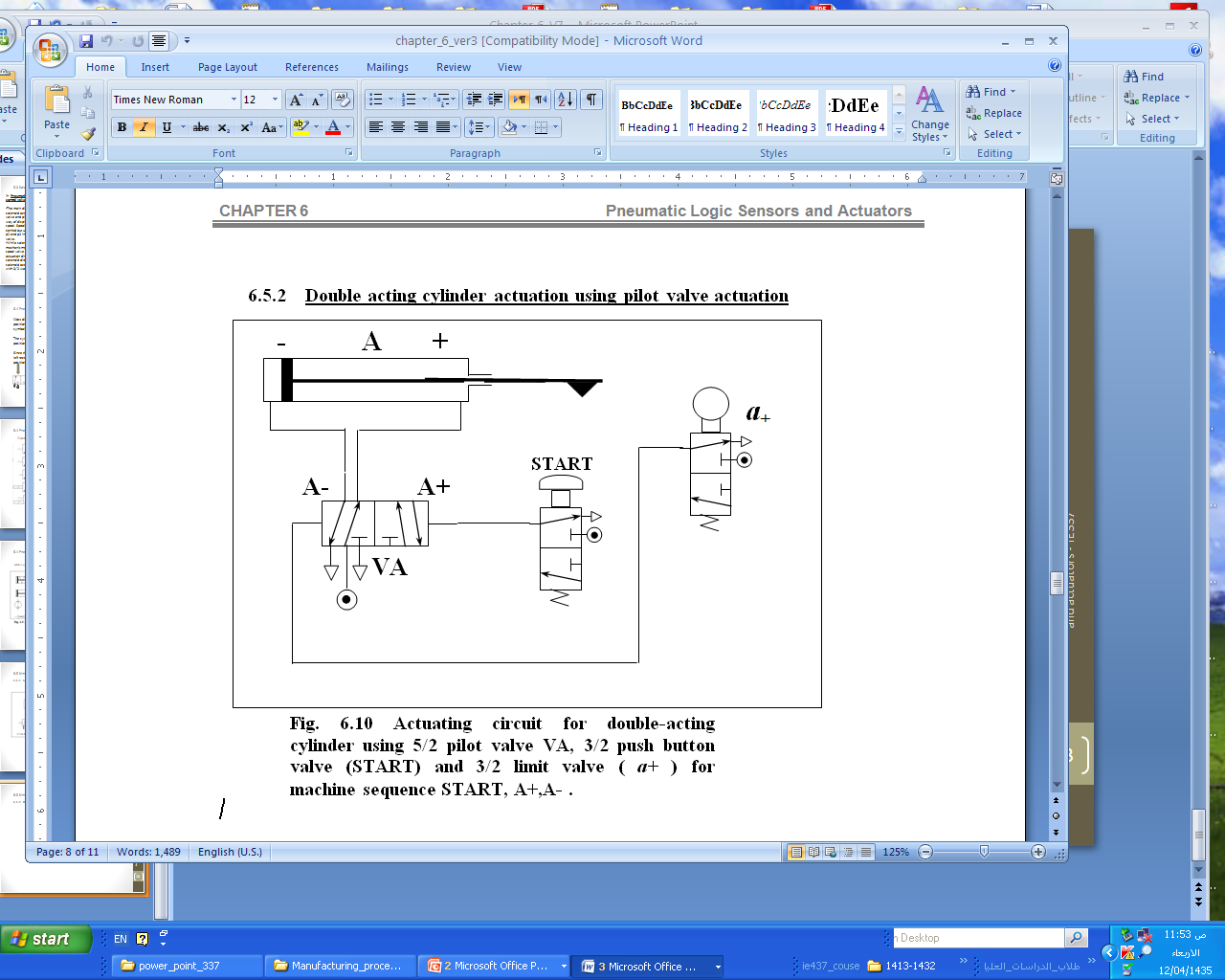 Chapter 6: Penumatic logic sensors and actuators - IE337
13
Problems
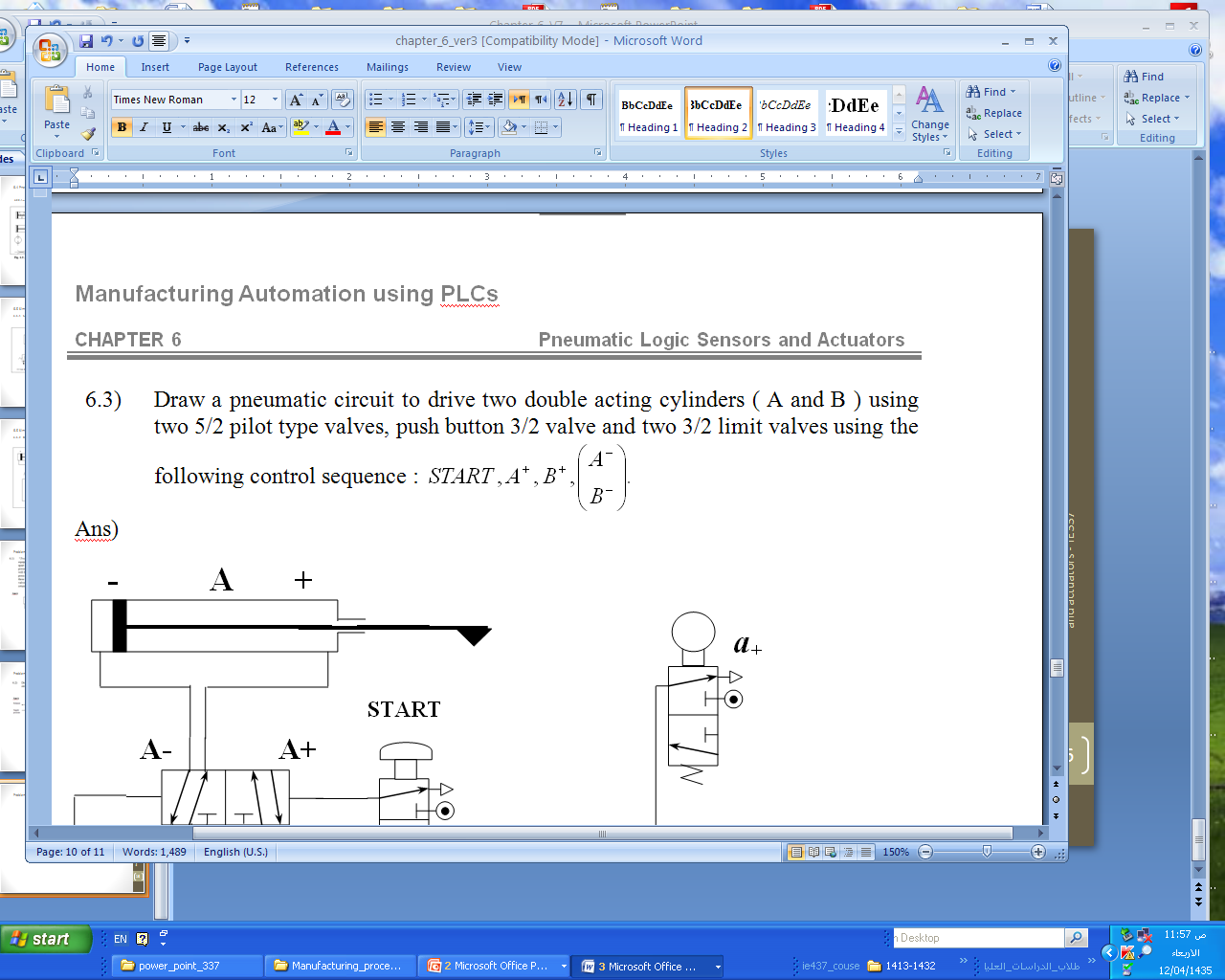 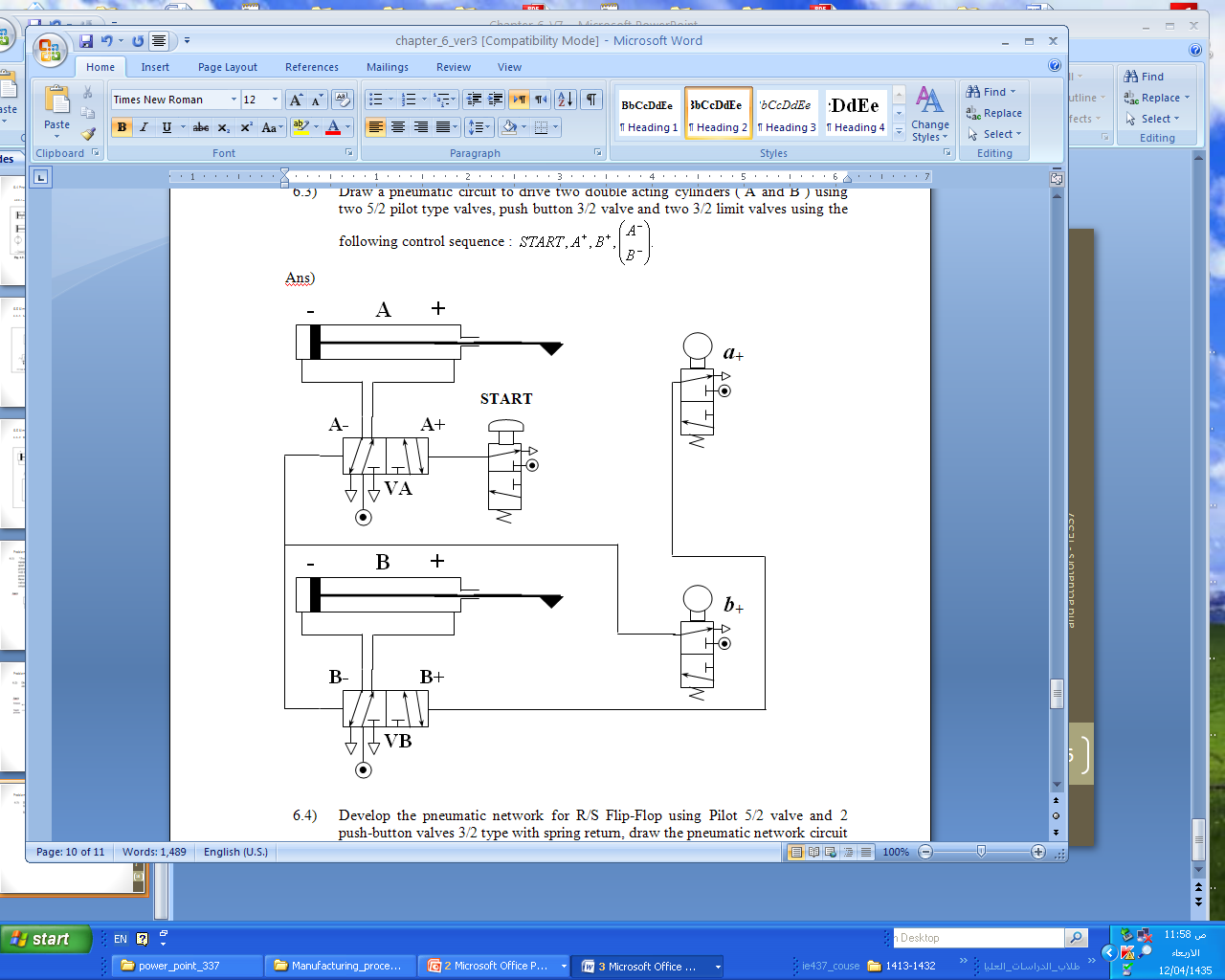 Chapter 6: Penumatic logic sensors and actuators - IE337
14
Problems
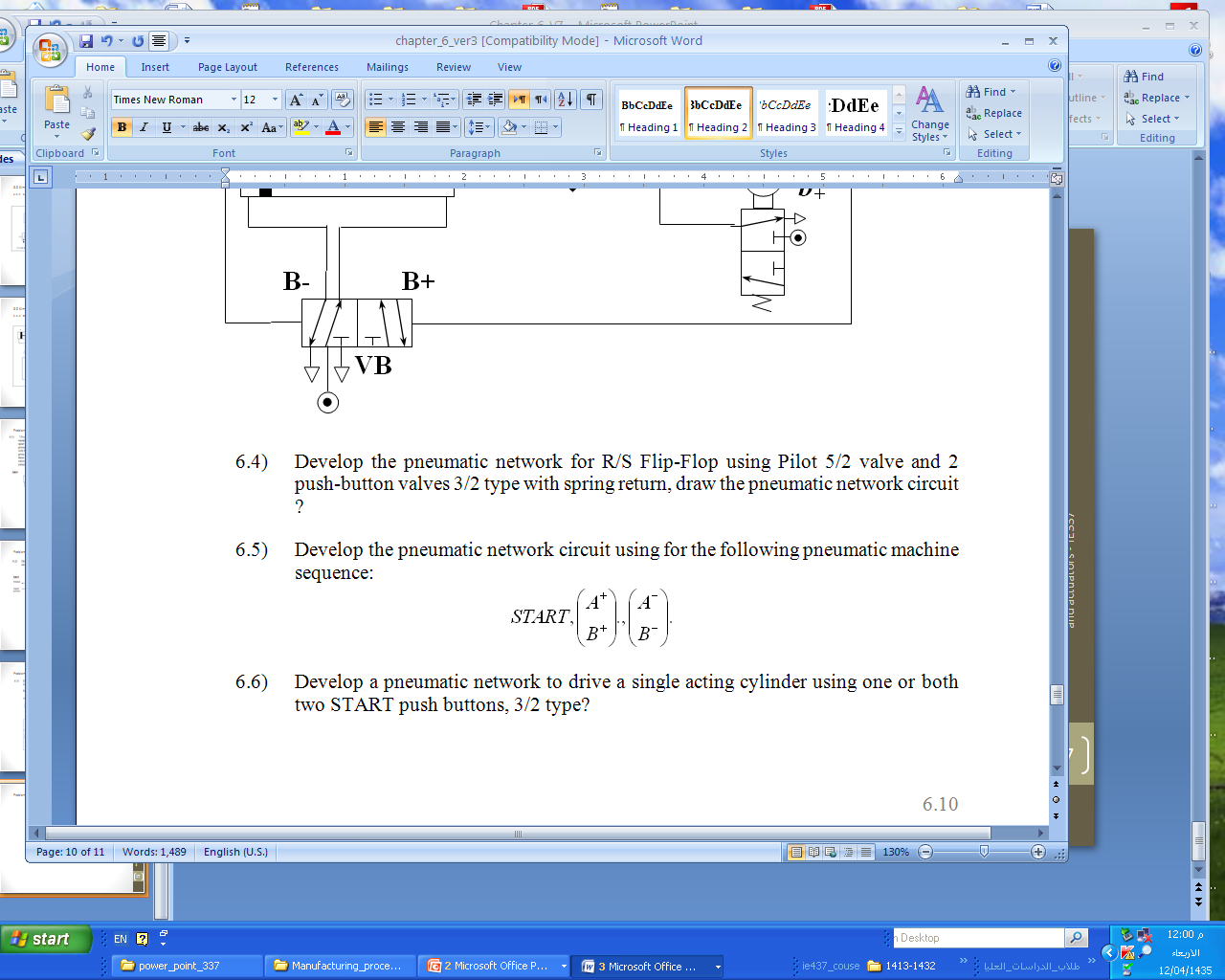 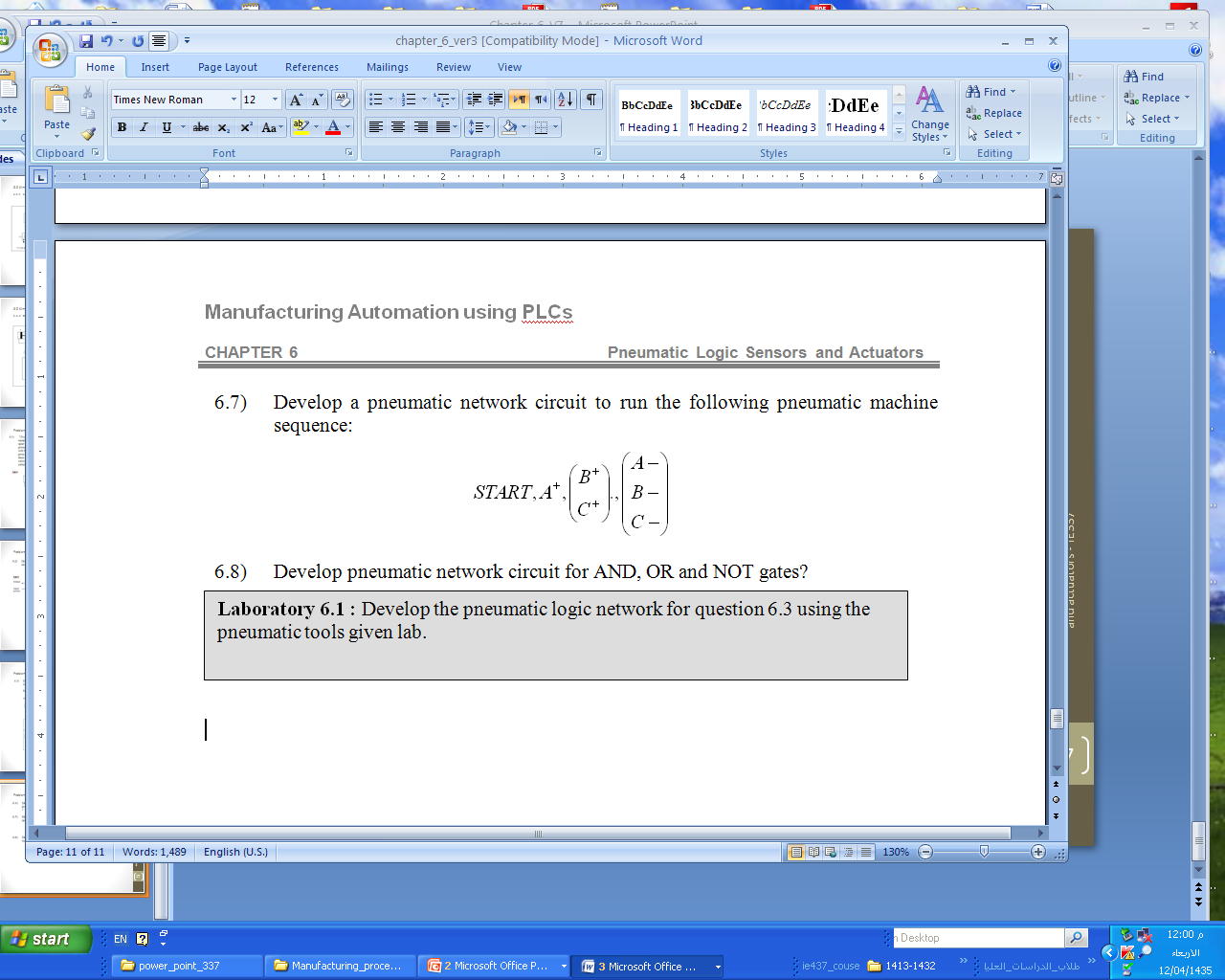 Chapter 6: Penumatic logic sensors and actuators - IE337
15
Problems
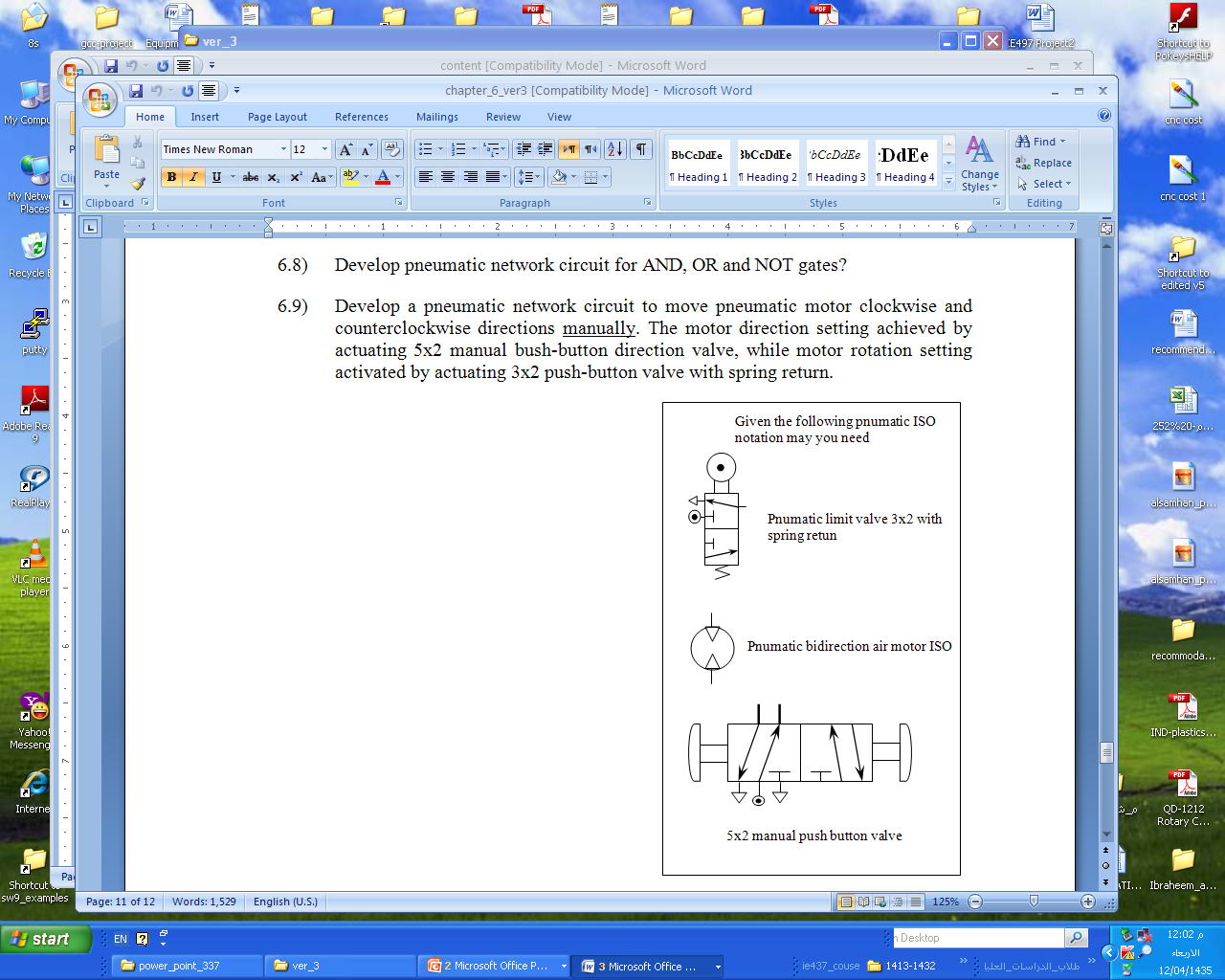 Chapter 6: Penumatic logic sensors and actuators - IE337
16